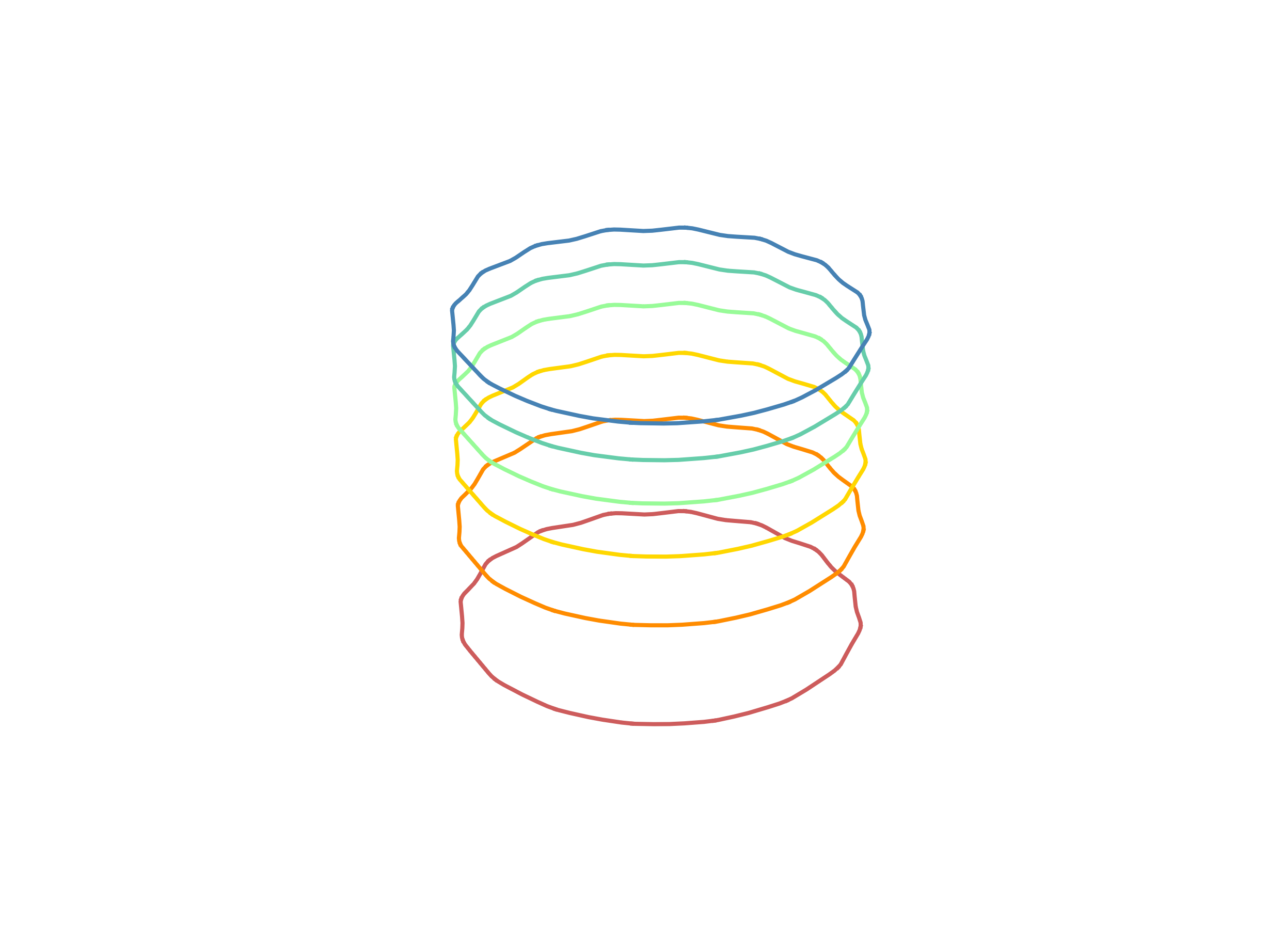 Update of vFFA Study
Max Topp-Mugglestone
max.emil.topp-mugglestone@cern.ch
Contents:
Introduction to the vFFA
What is a vertical-excursion Fixed-Field Accelerator?
Why are we interested?
Parameter studies of the vFFA for muon acceleration
Remaining design objectives
Further concepts
13/05/2025
Max Topp-Mugglestone: Update on vFFA
2
RCS challenges
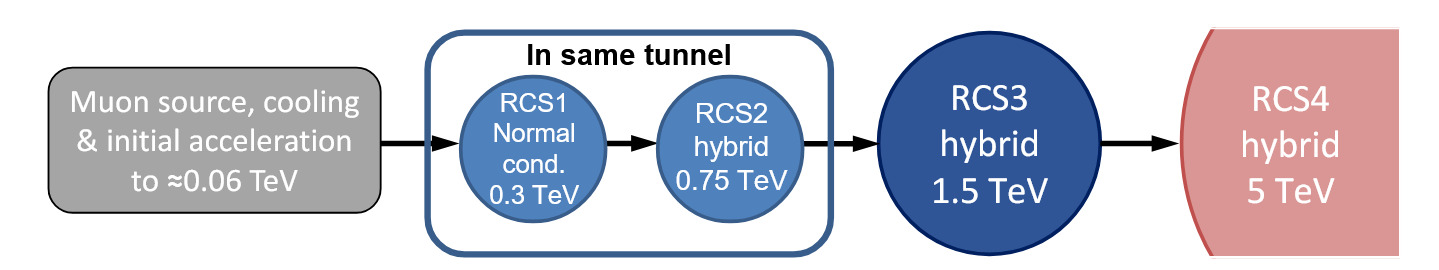 A brief (non-exhaustive) list of problems:
Ramping magnets
Rate of ramping can be limiting factor on muon survival
Ramping requires normal-conducting magnets
Construction and distribution of power converters, storing energy, etc..
Changing path length (hybrid RCS)
Changing time of flight → requirement for tunable RF ?

What if we didn’t have to deal with any of these?
4.2 kT/s ramp rate in RCS1!
13/05/2025
Max Topp-Mugglestone: Update on vFFA
3
Fixed Field Accelerators
“Conventional” horizontal-excursion FFA (hFFA):
Orbits move outwards with increasing energy
Fields increase radially
Time-independent magnetic fields means…
No ramp times 
Rate of acceleration limited only by RF
Mitigates engineering challenges of designing and powering fast-ramping dipoles
All magnets can be superconducting
Orbit position moves when energy changes
Spatial dependence of magnetic fields allows tune control
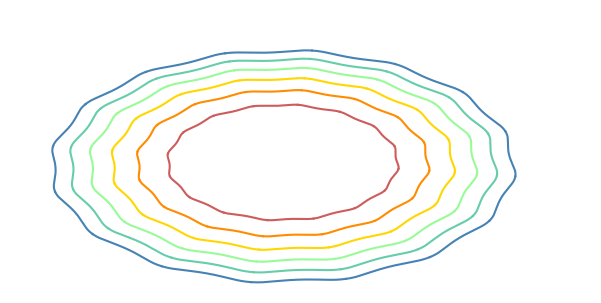 Energy
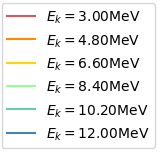 For hFFA options for muon acceleration see presentation by J. Scott Berg in 2023 IMCC meeting
13/05/2025
Max Topp-Mugglestone: Update on vFFA
4
Vertical-Excursion Fixed Field Accelerators
Vertical-excursion FFA (vFFA):
Orbits move upwards with increasing energy
Fields increase vertically
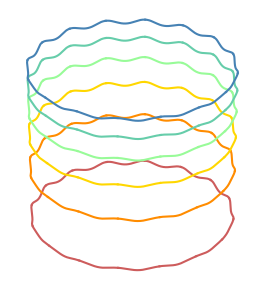 Energy
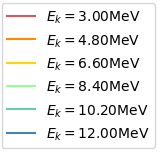 13/05/2025
Max Topp-Mugglestone: Update on vFFA
5
Properties of the vFFA
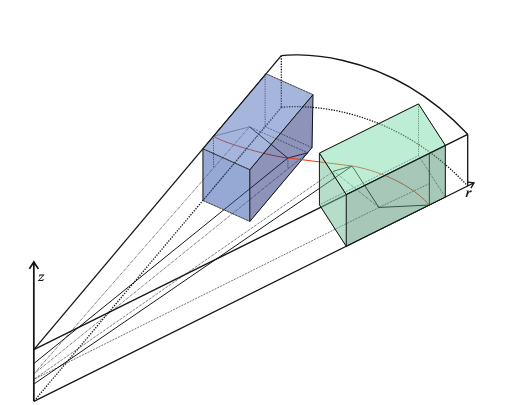 Non-planar closed orbit
Intrinsically coupled optics
Scaling laws → optics determined by closed orbit and field index m
Diagram of a vFFA FODO lattice half-cell
F-magnet is shaded in green;   D-magnet is shaded in blue.
Analytic model of vFFA has been developed
“Scaling Fixed Field Accelerators: theory and modelling of horizontal- and vertical-excursion accelerators” – PhD thesis 2024
13/05/2025
Max Topp-Mugglestone: Update on vFFA
6
Properties of the vFFA
Closed orbit
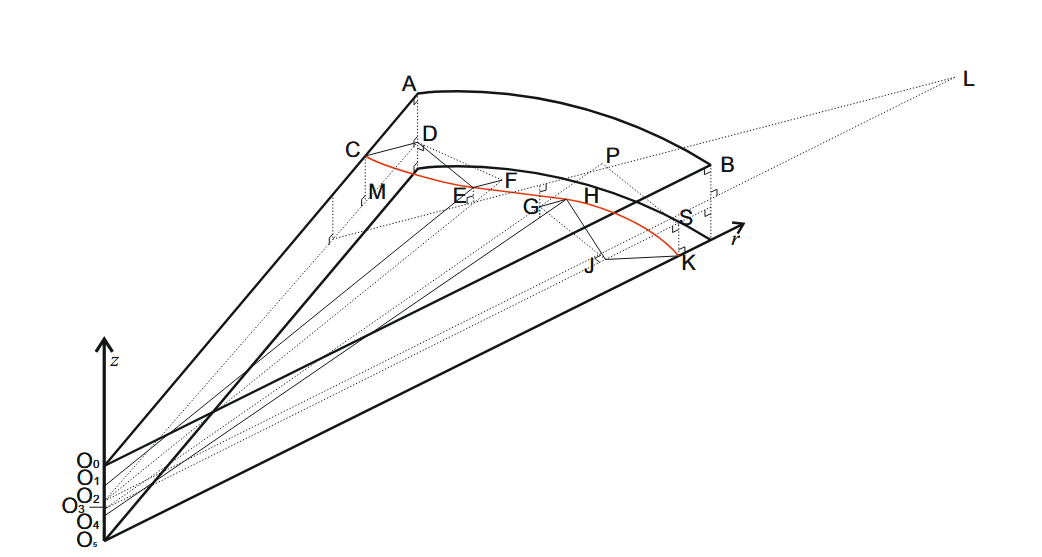 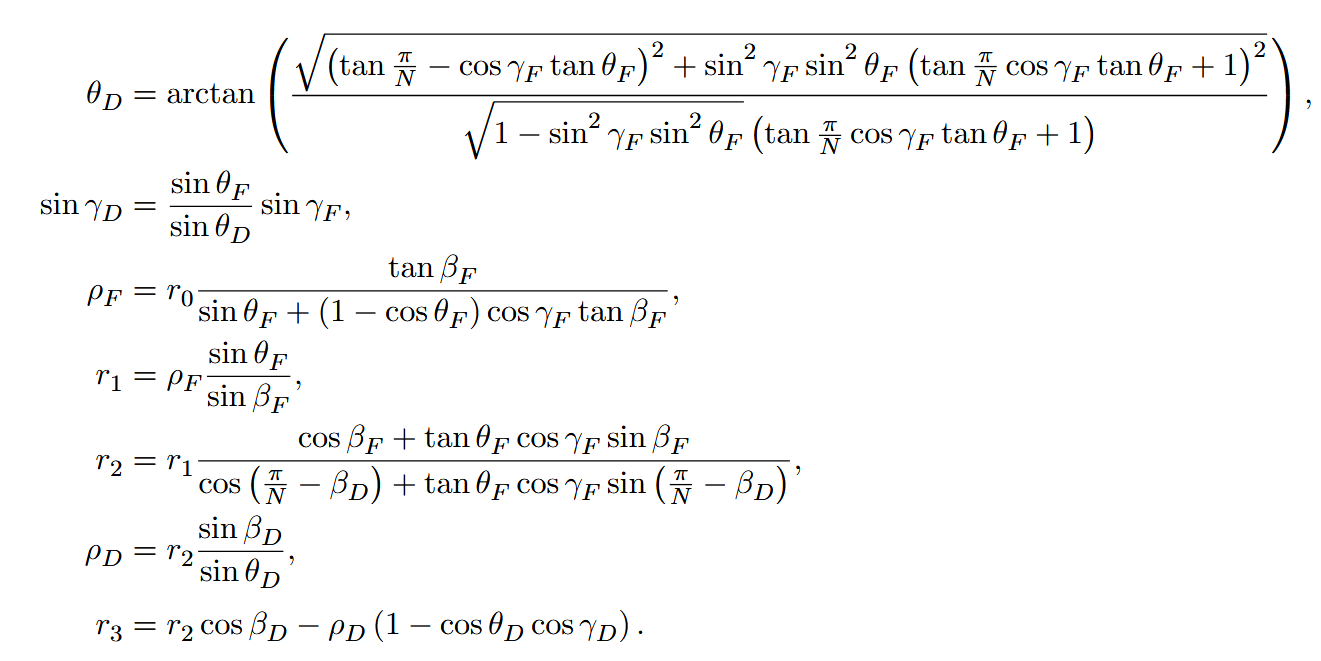 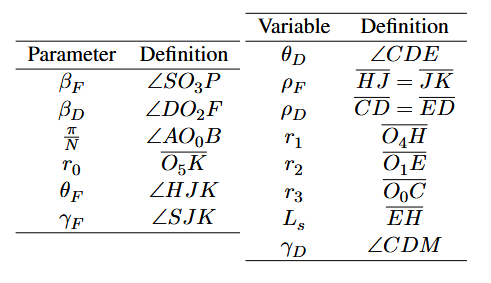 13/05/2025
Max Topp-Mugglestone: Update on vFFA
7
Properties of the vFFA
Magnet body Hamiltonian
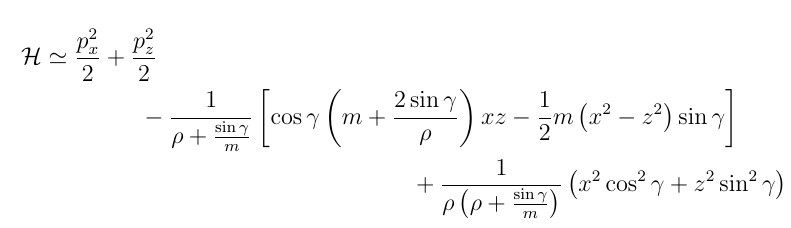 13/05/2025
Max Topp-Mugglestone: Update on vFFA
8
vFFA parameter study (stage 1)
Analytic model of vFFA used to develop proposal for equivalent vFFA FODO ring to RCS1
Constraints:
Footprint no larger than RCS1
Peak field on orbit <8T
Drift lengths > 1m
Excursion < 5 cm
MuCol Milestone 17 Report - WP5 - Tentative design of the FFA (2025)
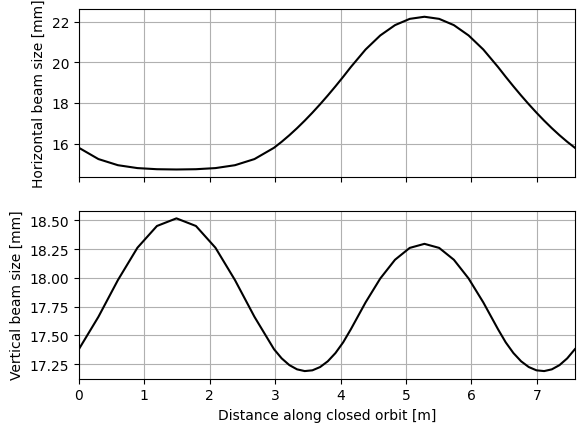 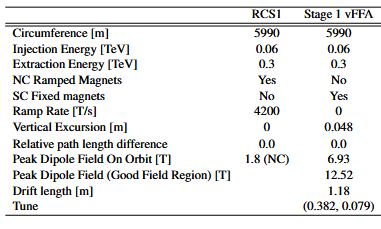 13/05/2025
Max Topp-Mugglestone: Update on vFFA
9
vFFA parameter study (stage 4)
Equivalent vFFA FODO ring to RCS4
Constraints:
Footprint no larger than RCS4
Peak field on orbit <16T
Drift lengths > 1m
Excursion < 10 cm
MuCol Milestone 17 Report - WP5 - Tentative design of the FFA (2025)
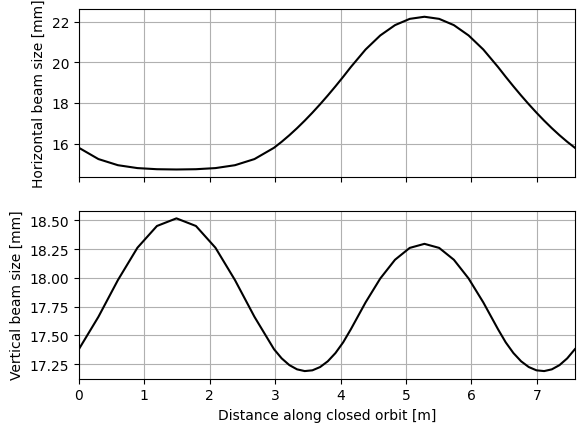 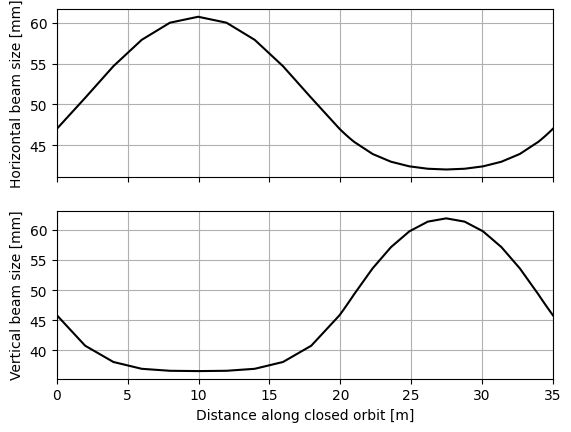 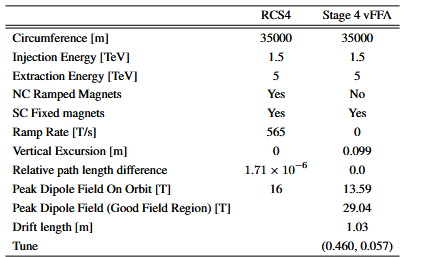 13/05/2025
Max Topp-Mugglestone: Update on vFFA
10
vFFA parameter study conclusions
13/05/2025
Max Topp-Mugglestone: Update on vFFA
11
Remaining Design Objectives
Number of turns
RCS1 : 17
RCS4 : 55
13/05/2025
Max Topp-Mugglestone: Update on vFFA
12
vFFA1 Simulation
vFFA1 has been simulated using the FFA code FIXFIELD
Analytic model was able to predict closed orbit, position magnets, and identify valid lattice in previously untested region of parameter space
Disagreement between analytic model and simulation on range of stable m-values → excursion of simulation is larger than analytic model (m ~21/m numerical, m ~30/m analytic)
However, demonstrated success of analytic model for finding new lattices and use of analytic model insights to optimize lattice

6D tracking studies now underway!
vFFA1 simulation to be used as testbed for of further concepts
13/05/2025
Max Topp-Mugglestone: Update on vFFA
13
Coupling in the vFFA
Magnet body Hamiltonian
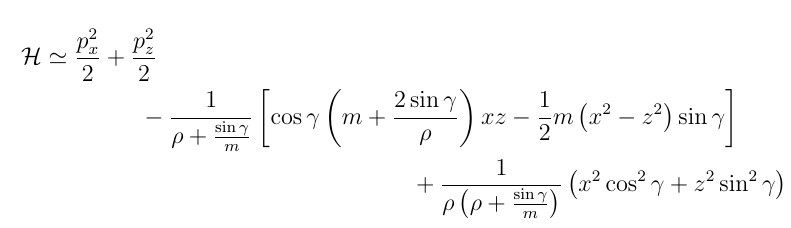 Closed orbit equations
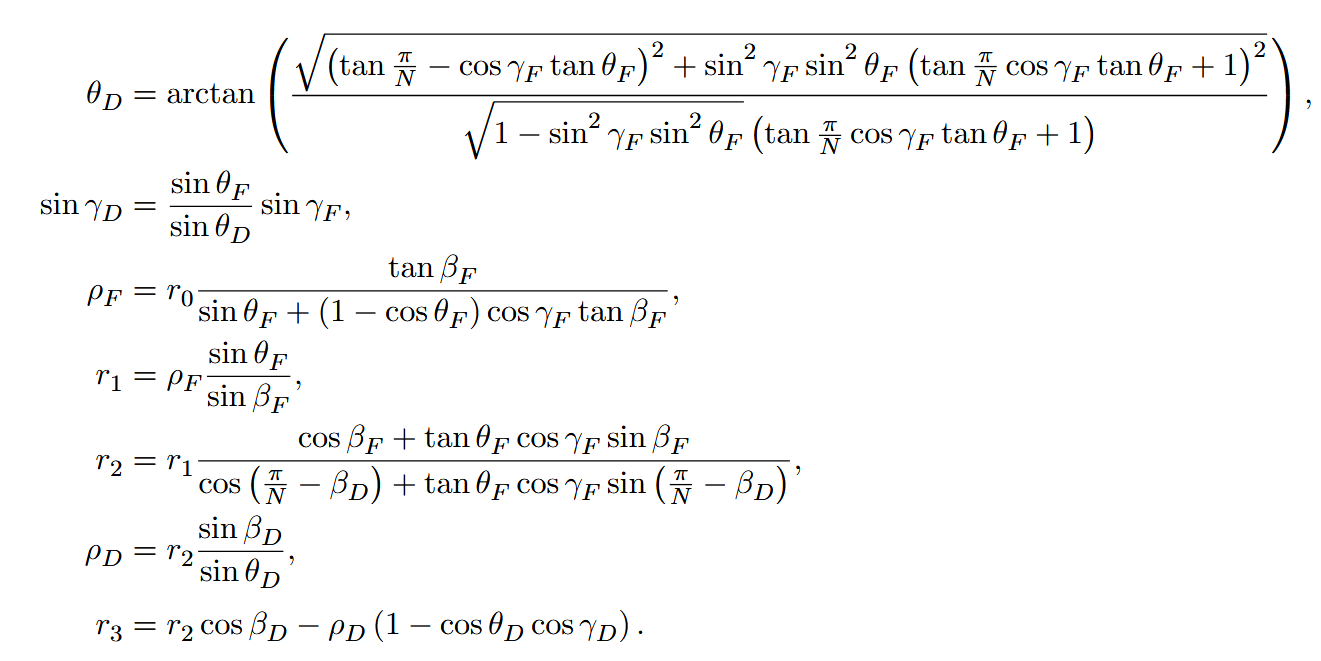 13/05/2025
Max Topp-Mugglestone: Update on vFFA
14
Decoupled insertions
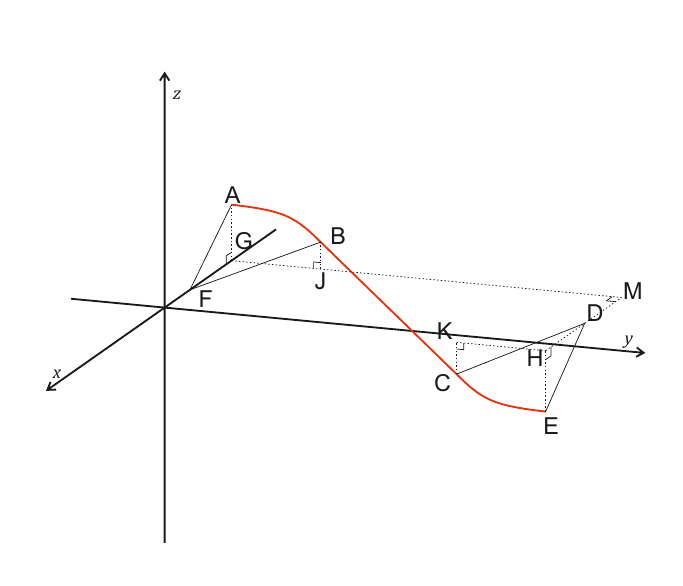 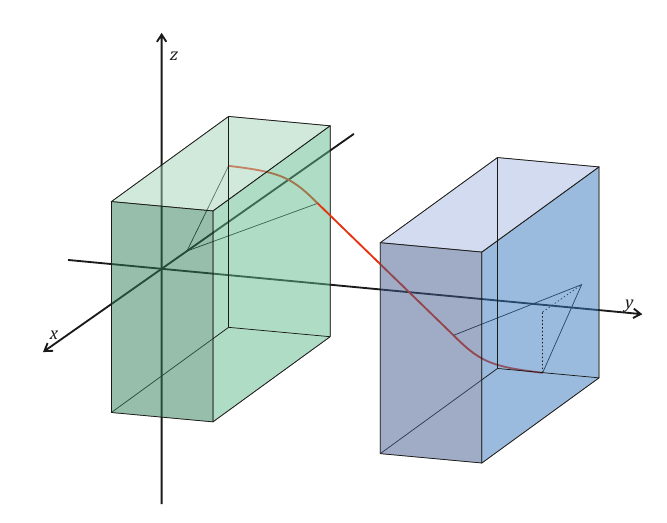 13/05/2025
Max Topp-Mugglestone: Update on vFFA
15
Decoupled insertions
When optics are decoupled:
Orbit can be kicked/bumped in one plane without affecting the other

→ Injection and extraction design becomes much less restrictive

Betatron oscillations can be induced in the dispersive plane

→ Possibility of mitigating transverse/longitudinal issues from RF by tuning cell phase advance between cavities

→ Enables design of dispersion suppressors
13/05/2025
Max Topp-Mugglestone: Update on vFFA
16
Dispersion suppression
In a decoupled straight:
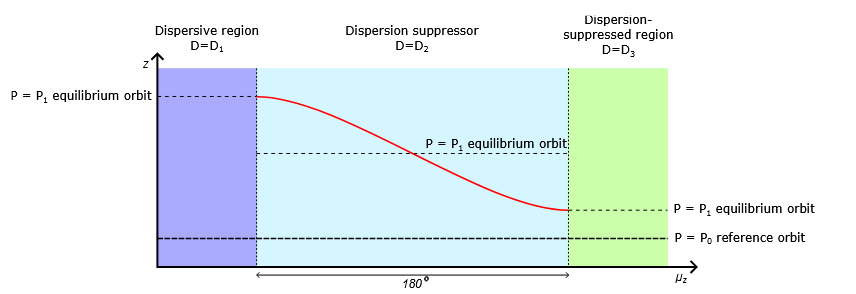 13/05/2025
Max Topp-Mugglestone: Update on vFFA
17
Conclusions
13/05/2025
Max Topp-Mugglestone: Update on vFFA
18
The future
vFFA offers promising alternative to RCS
Able to circumvent a number of key issues
Analytic design tool enables development of new lattices
Further development of the concept is needed
Tradeoffs and potential mitigation strategies have been identified
End-to-end 6D simulation must be completed
Fully SC energy-efficient rapid acceleration is possible !!
13/05/2025
Max Topp-Mugglestone: Update on vFFA
19
The future
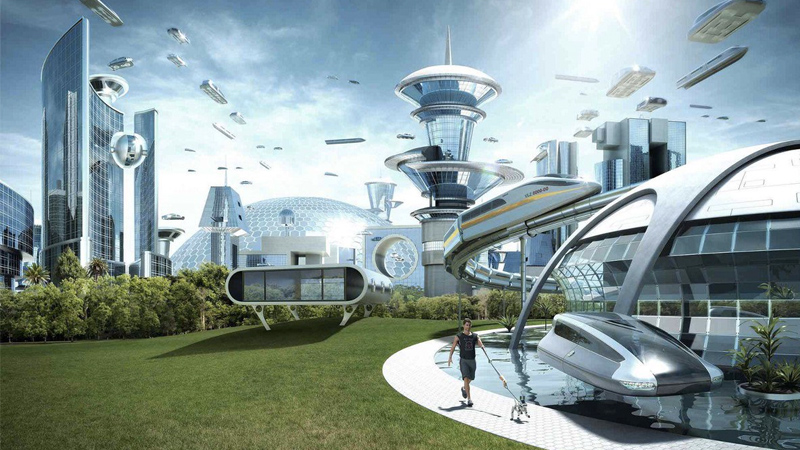 (Saint-Genis Pouilly in 2050 when we build the muon vFFA )
13/05/2025
Max Topp-Mugglestone: Update on vFFA
20